Shifting Culture with Everyday Improvement at UC San Diego Health




Ashley Gambhir, Senior Director, Transformational Healthcare and Ambulatory Innovation, UC San Diego Health
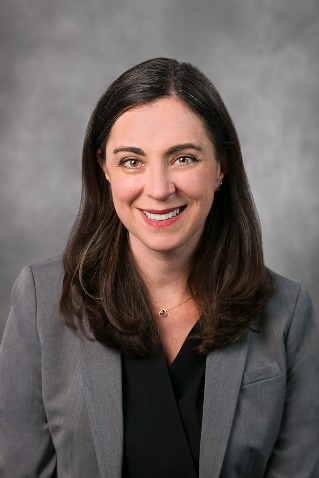 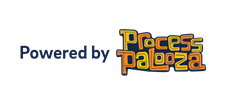 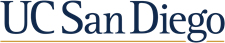 Transformational Healthcare
UC San Diego Continuous Improvement Summit
Why Lean at UC San Diego Health?
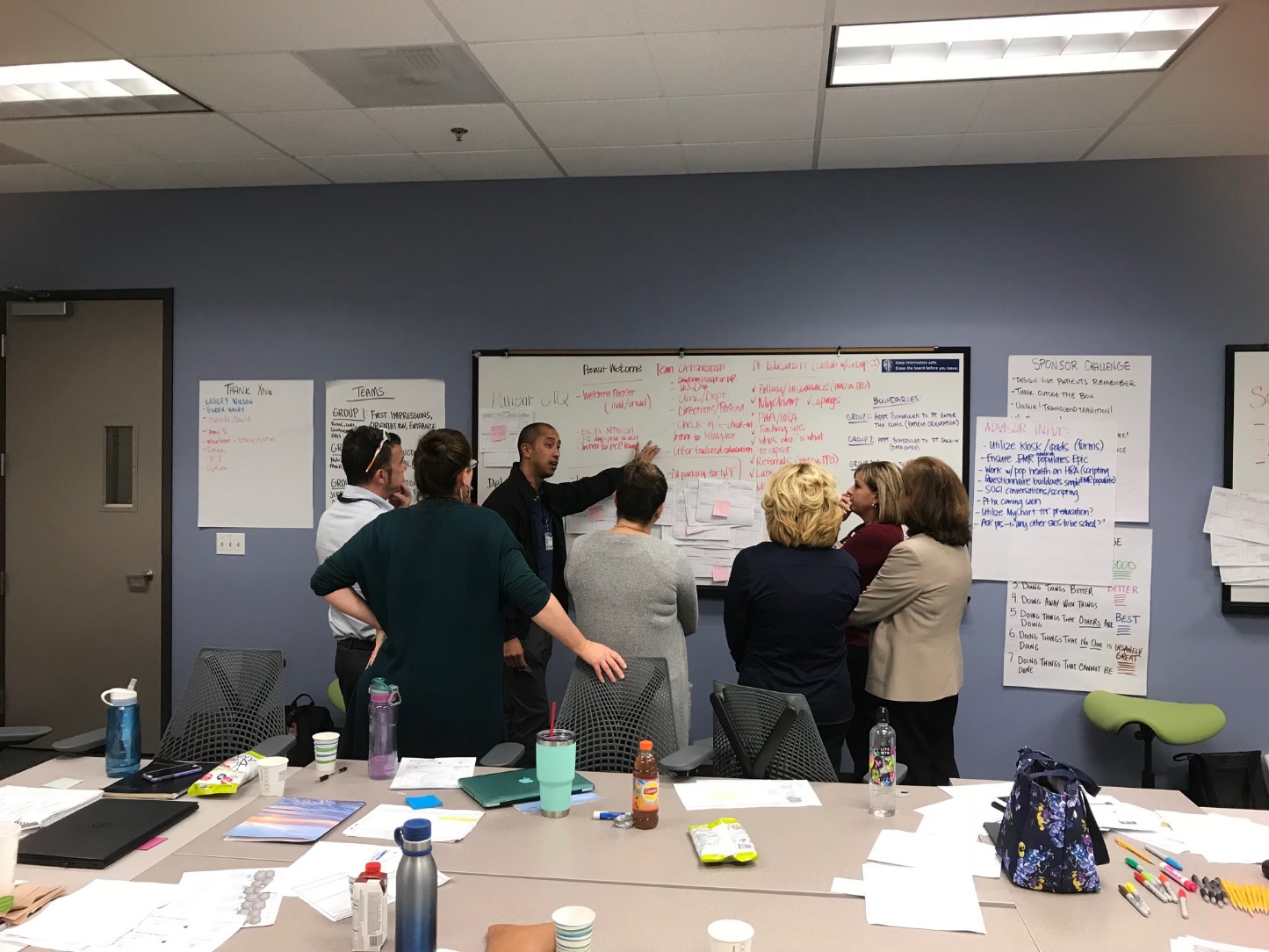 Clarity of Purpose
EXPERIENCE
2018 Priorities
Improve Operational Performance 
Grow our scale and scope
Team Development
CLINICALEXCELLENCE
PERFORMANCEMANAGEMENT
To achieve these priorities, we need to:
GROWTH
1. Deliver the Highest Quality of Care
Additional benefits:
Reduced Costs/Increased Revenues
Improved Quality
Improved Morale
Increased ability to adapt in changing healthcare environment
2. Reduce the Burden of Doing our Work
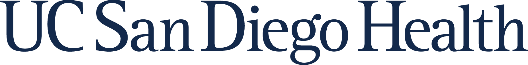 [Speaker Notes: reduce the cost of production through the removal of waste and increase value for our patients.]
Why should we care about lean?
Lean supports our organizational objectives
Enables us to do quality work efficiently
Focuses on fixing processes, not people
Increases individual and collective capacity within the organization
Empowers everyone to solve problems at the appropriate level
Prevents burnout and increases retention
Increases patient and employee satisfaction
Efficient, waste-free processes help UC San Diego Health remain competitive in a competitive industry
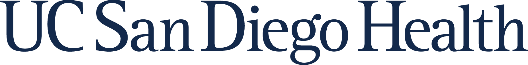 What is Transformational Healthcare?
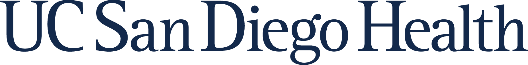 [Speaker Notes: Managers should own this in how they do their job every day]
Visioning
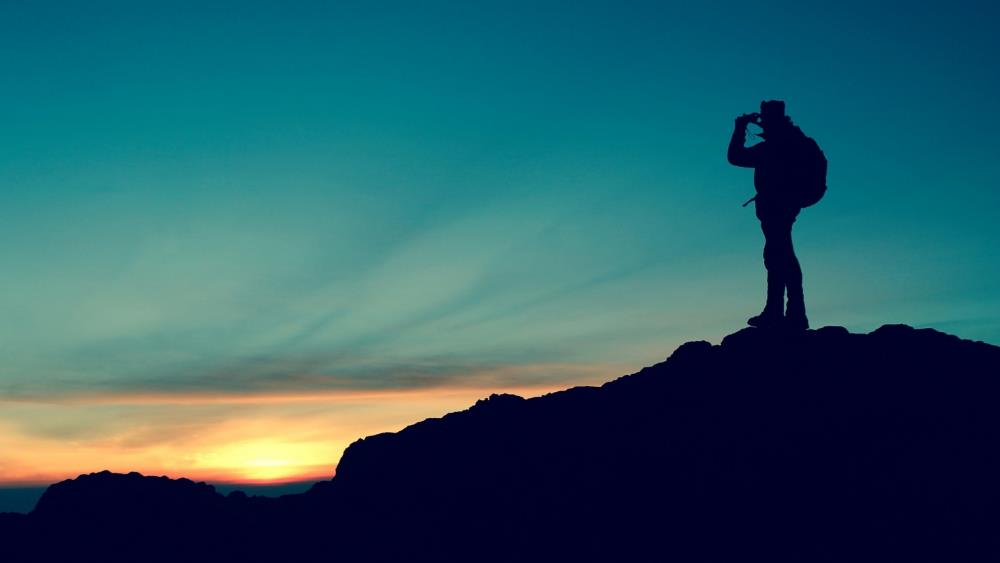 To create a healthier world — one life at a time — through new science, new medicine and new cures.
10,000+ Problem-solvers relentlessly improving the value of care for our patients while loving their jobs
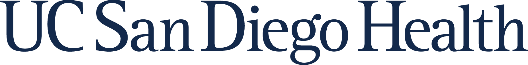 How many reasons do we need?
93,700
We can engage through everyday improvement
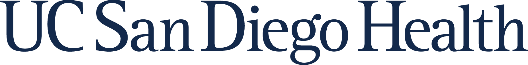 Employee Engagement Top 3’s
Conditions for
 Engagement
Engagement 
Opinions
Employee 
Behaviors
The people in my work group never give up despite difficulties
My colleagues quickly adapt to challenging or crisis situations
In my organization, employees are encouraged to take action when they see a problem or opportunity
Relationships with co-workers
Opportunities to use skills and abilities
Meaningfulness of their job
I am confident I can meet my work goals
I am determined to accomplish my work goals
I have a clear understanding of my organization’s vision/mission
Source: Employee Job Satisfaction and Engagement (SHRM, 2016)
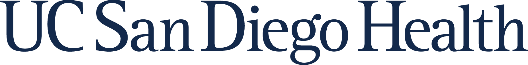 Your Teams’ Involvement Matters!
Problem solving is a shared responsibility
You know your work best
It improves value for patients
It allows you to own the improvement and decision making
Improves teamwork
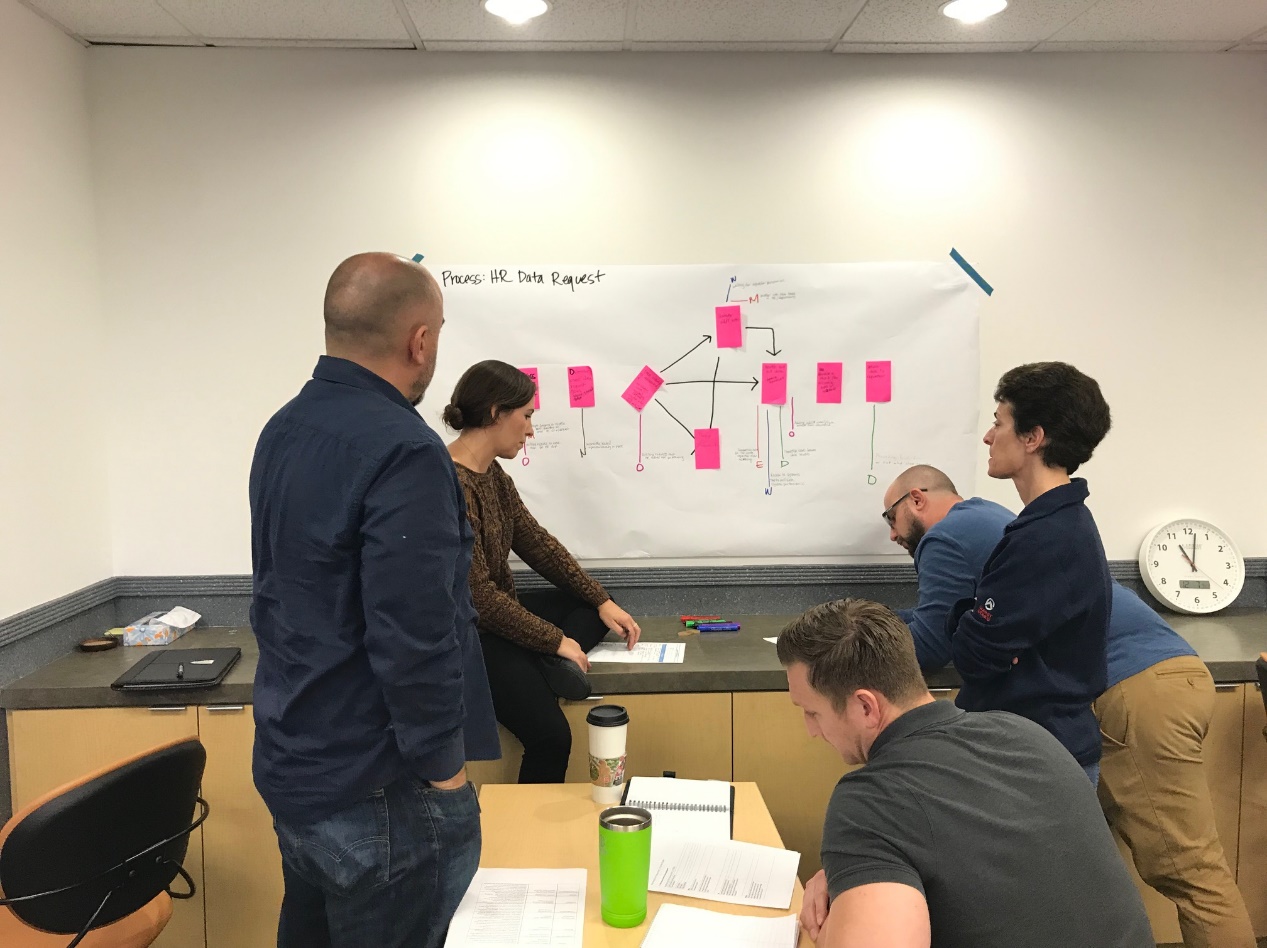 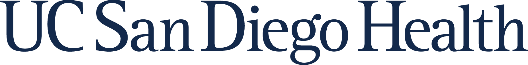 [Speaker Notes: Problem solving is a responsibility for all employees.  View improvements in a systematic way. Understand the priorities of the organization and align your efforts to support these priorities.]
Our Approach
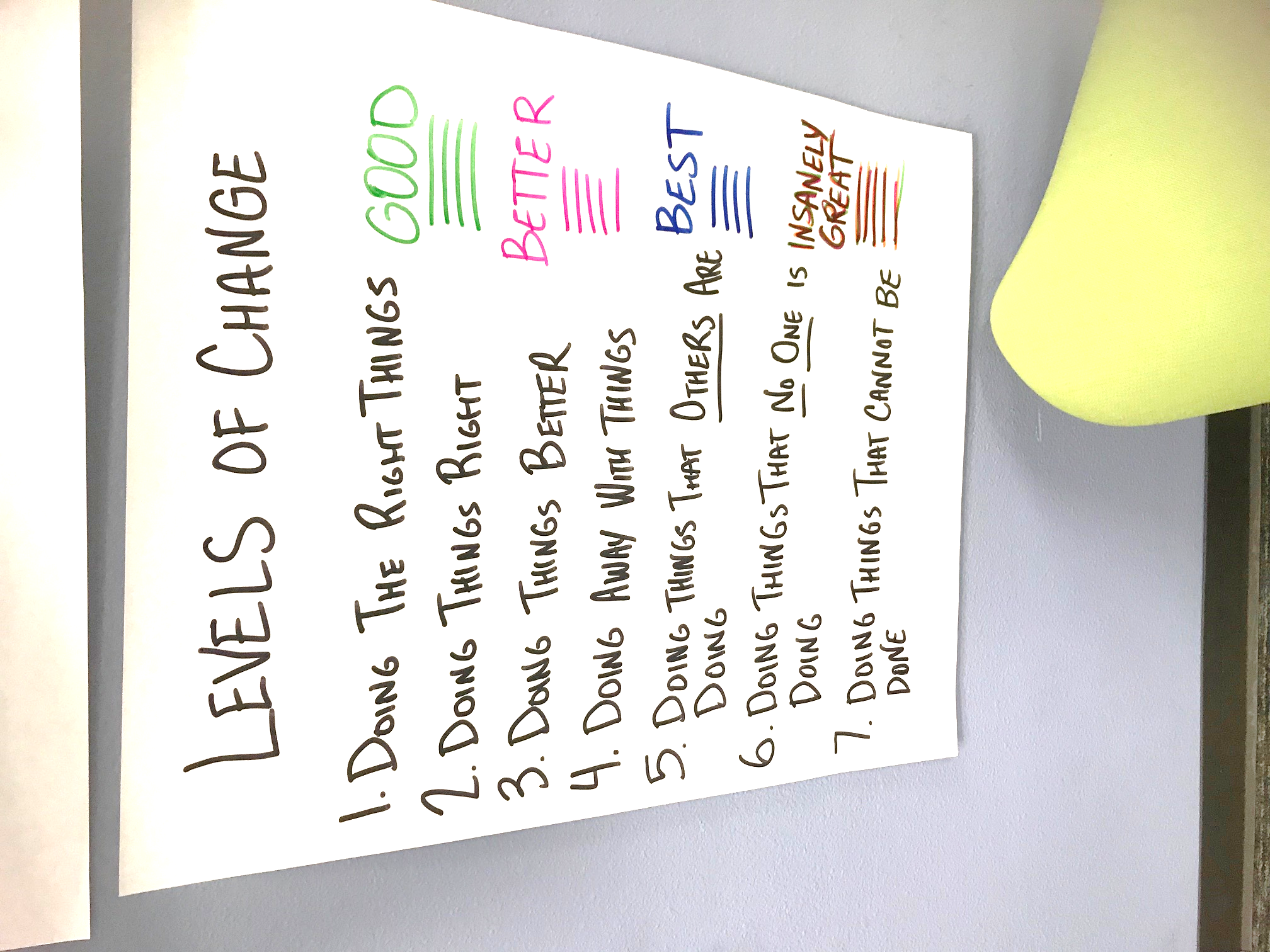 Transformational Healthcare Team Mission
Our Mission is to cultivate 
a culture of continuous improvement 
at UC San Diego Health to 
deliver outstanding patient care.
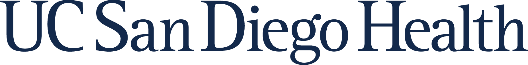 What problem are we trying to solve?
Value-Driven Framework
Key Considerations
How do we develop people who can change the work correctly?
Capability
What leadership behaviors and management systems are needed?
Leadership
Foundational Elements
How will we equip people to enable us to achieve the improvements?
Process and Tools
What basic thinking, mindsets, and assumptions need to shift?
Culture
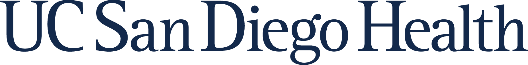 Timeline
Proof of Concept
Pilot in Ambulatory
Launch
Support Strategy
Daily Engagement System in Inpatient Settings
Advanced Training
Leader Standard Work
Improvement Workshops
Foundations Training
Basics Training
Intermediate Training
Daily Engagement System in Outpatient Setting 
Coaching for Problem Solving
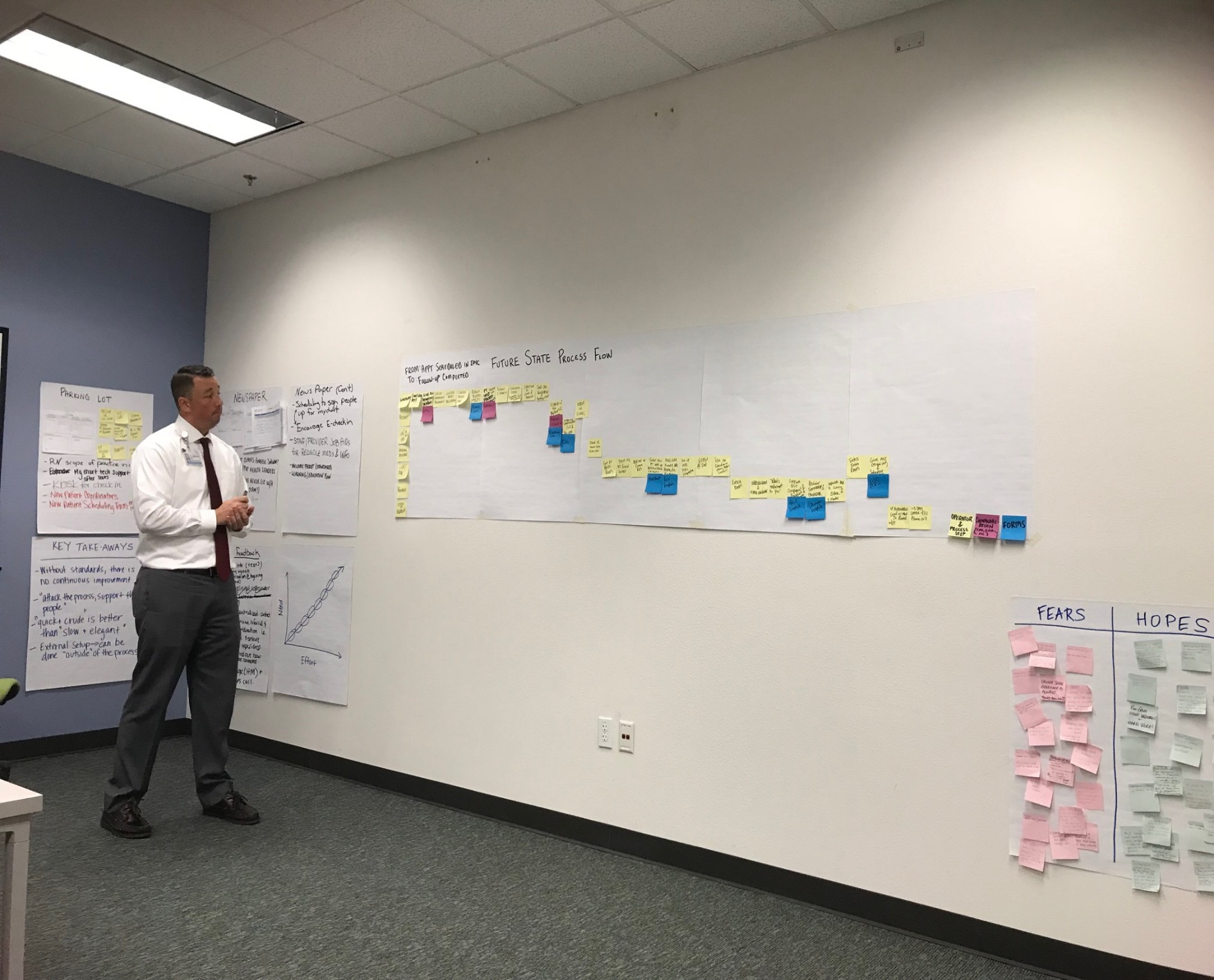 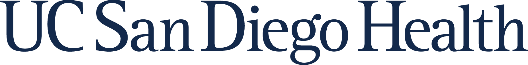 Building the Backbone Team
Guiding Principles
Our patients define value.
We show respect for all people in every interaction.
We trust each other and have demonstrate high integrity as a supportive team
We share our knowledge and are transparent in our intents.
Our continuous improvement mindset encourages creativity and innovation.
We provide opportunities to learn and build lean-thinking capability
Our work aligns to organizational priorities and we measure our impact
We proliferate best practices and design for sustained value
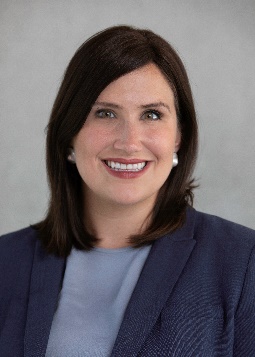 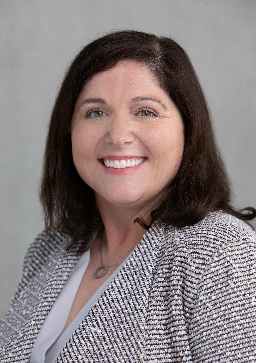 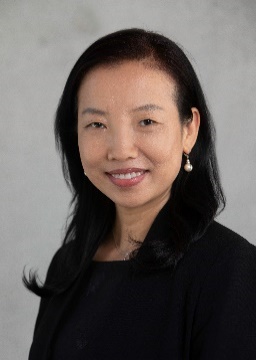 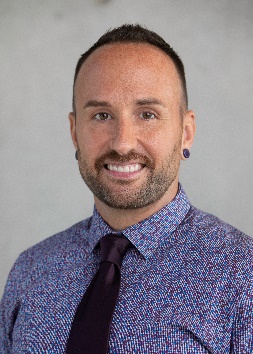 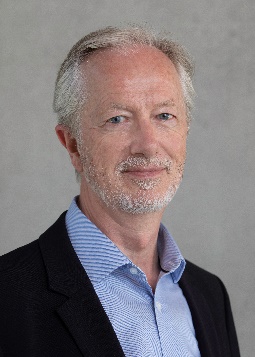 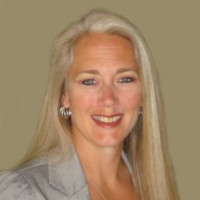 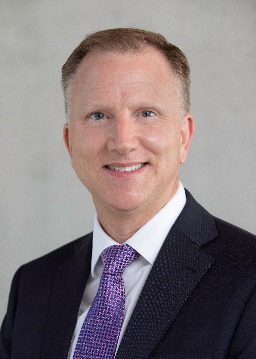 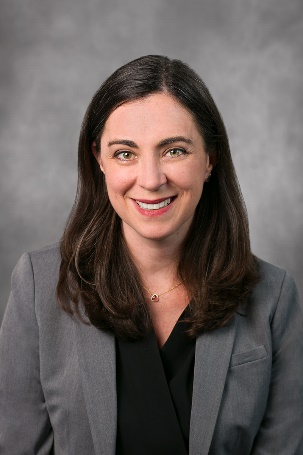 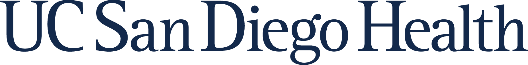 How do we create an organization of problem solvers?
Active, visible sponsorship is critical to cultural transformation
High-impact workshops plus small daily PDSA improvements
Tools, frameworks, concepts
Foundations
Basics
Intermediate
Advanced
Process for setting and cascading goals – and committing to them
Organizational rollout
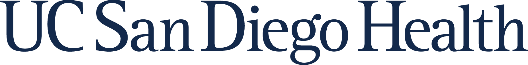 Evolving our Operating System - How we do our work
Focus on the customer (patient)
Understand Needs
Show Respect
Improve the tasks which create a process
Focus on Value
Eliminate Waste
Engage all hearts & minds
ALIGNMENT
3P
Strategy Alignment
Value Stream Thinking
SUCCESS
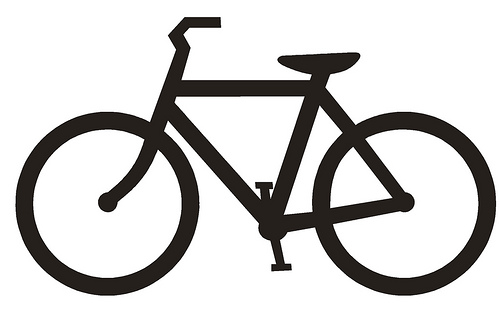 SUSTAINMENT
Daily Engagement System
Rounding
PDCA
Standard Work
IMPROVEMENT
RPIW
Kaizen
Black Belt Projects
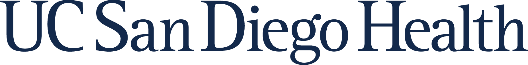 Early Successes
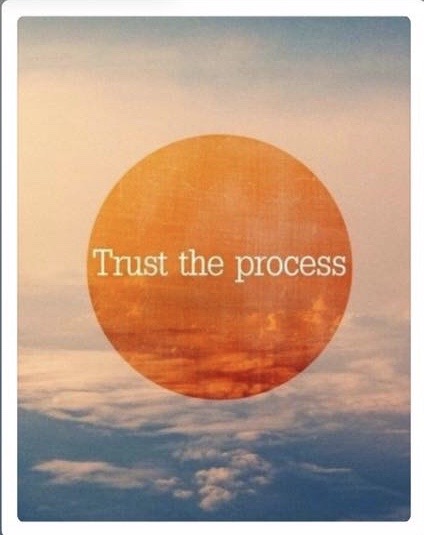 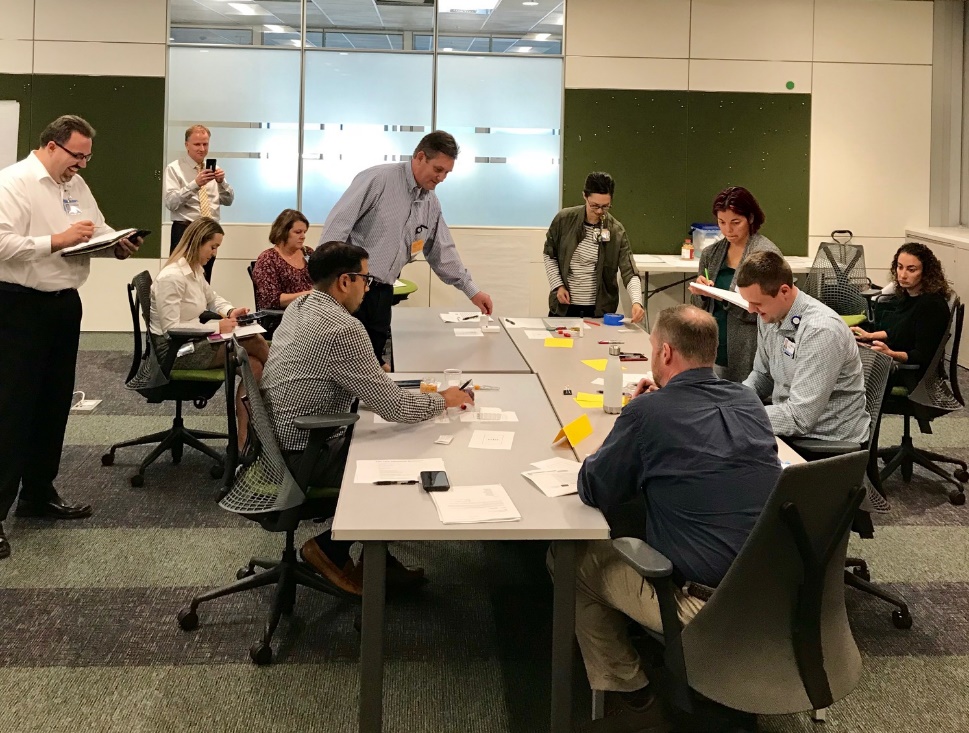 18
Year 1 Accomplishments
Rolled out basic and intermediate training
Launched institutional Report Outs 
Created pathways for collecting Voice of Customer
Piloted the Daily Engagement System 
Launched Rapid Process Improvement Workshops  
Created content on Pulse intranet 
Defined metrics for balanced scorecard
Developed standard work 
Defined a Lean Coaching Strategy 
Hired the Transformational Healthcare Team
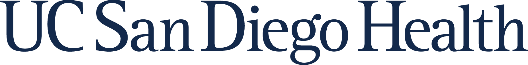 Completed Transformational Healthcare Workshops
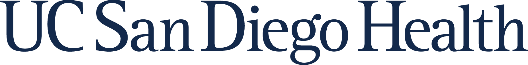 Quantitative Results from Pilot
$1.7 million in UCSDH hard savings + impacts to quality, service, and efficiency
GI reduction of no show rate leads to $300K
Neurology referral authorization improvement leads to $360K savings
Labor and Delivery supply cart in HC and JMC results in $419K savings
Kidney transplant patient wait time reduced from 400 days to 106 days
Patient Satisfaction score in VLJ urgent care improved from 21% to 80%; Nurse 43% to 94%; Doctors 31% to 85%.
Increased on time start for 1st case C-sections scheduled in the L&D room at JMC from 1% to 75%
Improved the percent of Geriatric ED patients screened for Palliative care from 5% to 80%
Improved medication scan rate for Hillcrest L&D from 27.7% to 95%
Reduced new patient scheduling time from 20 days to <7 days at Department of Neurosciences
Reduced surgery clearance process to <48 hrs at Orthopedics Department 
Reduced time to room a patient from 15 to 10 minutes at RB PC clinic
Decreased inappropriate calls to "we listen" line by 50%
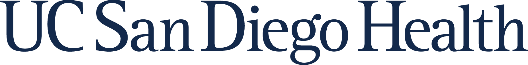 VISION: 10,000+ Problem-solvers relentlessly improving the value of care for our patients while loving their jobs
By July 2019, more than 1,200 employees participated directly in lean thinking
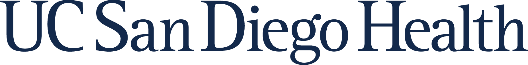 Voice of Customer – Our Staff and Caregivers like it!
Excellent quality 
Over 80% of Trainees scored “Strongly Agree” to the statement  I would recommend this class to someone else.

Great Feedback 
         “I feel better prepared to find waste and trouble shoot problems.”“Amazing instructors with amazing capabilities and personalities. Really motivational and encouraging throughout.”“This training should be mandatory for everyone in the org.”
51 A3 Projects
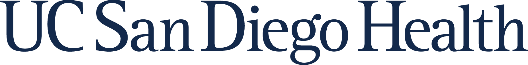 What Happens when you Create a Culture of Continuous Improvement in Health Care?
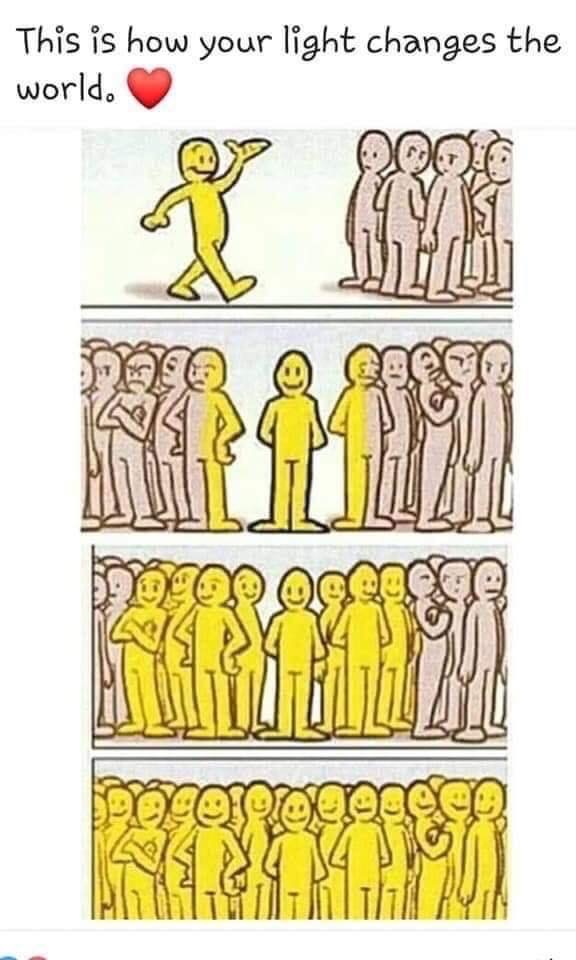 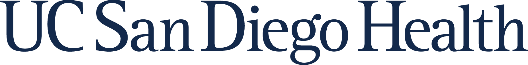 Thank you!
Ashley Gambhir
Senior Director, Transformational Healthcare and Ambulatory Innovation
UC San Diego Health
858-249-3472 
agambhir@ucsd.edu
pulse.ucsd.edu/transformational-healthcare (login required)